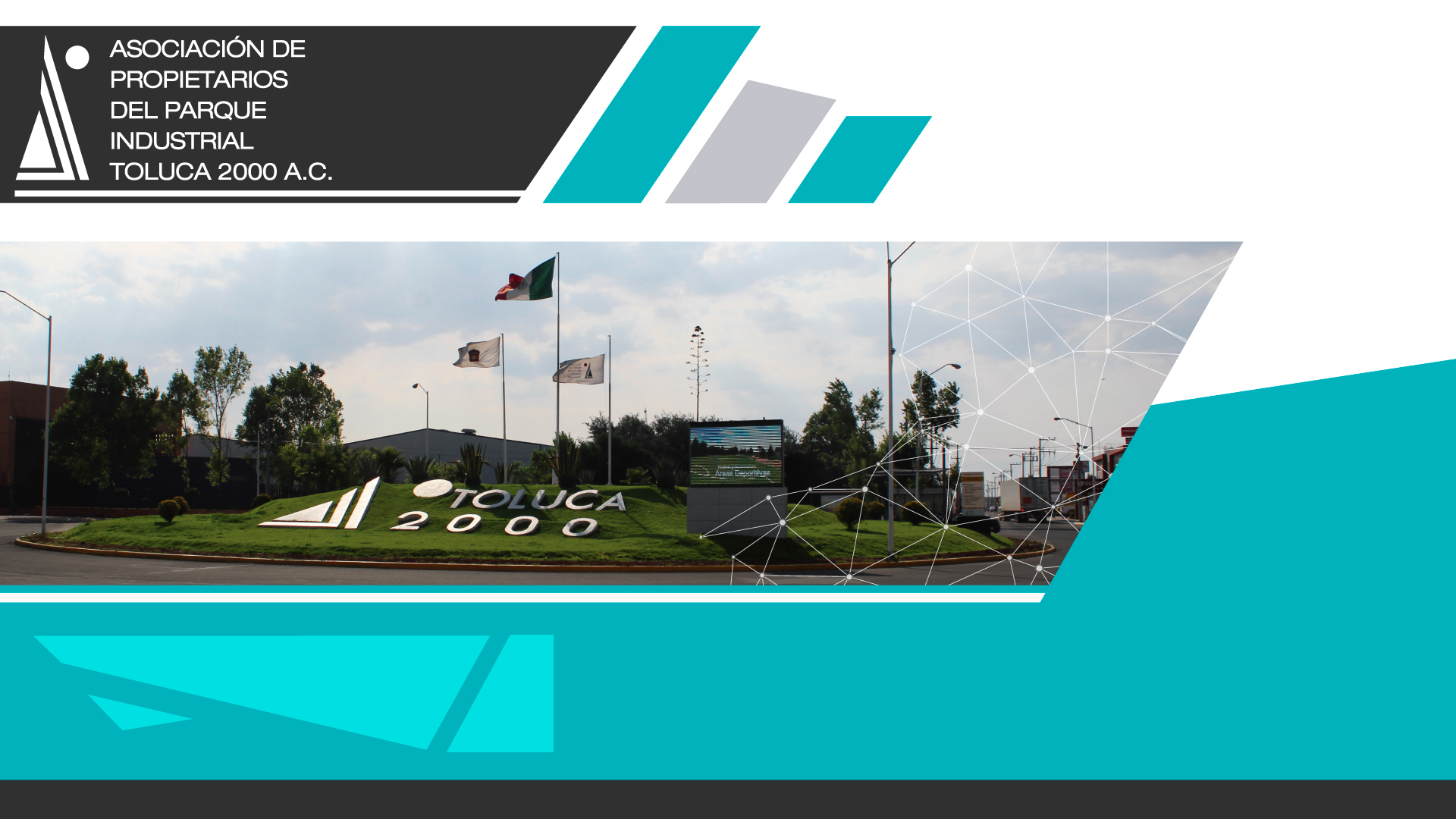 BOLSA DE TRABAJO
Asociamos a más de 130 empresas
Giros:
Metalmecánico
Almacén de Documentos
Alimenticia
Papelera
Farmacéutica
Metalmecánica
Química
Salud y Belleza
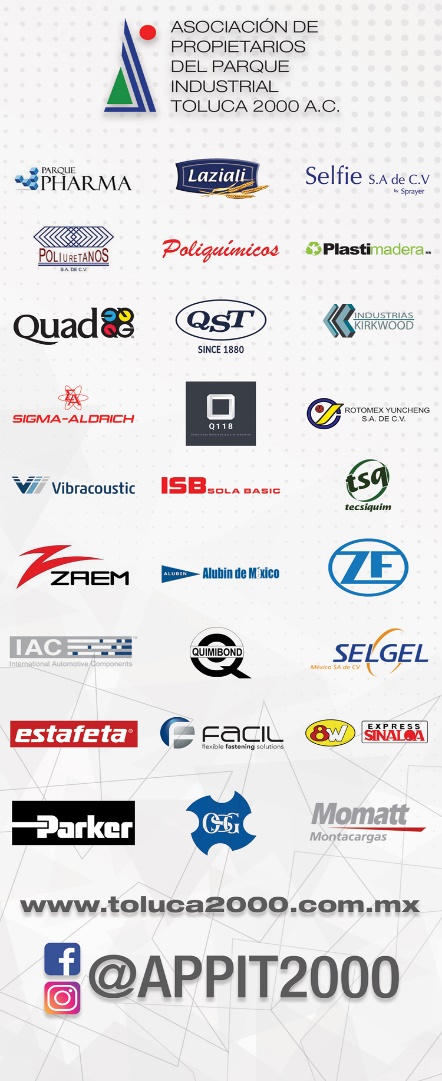 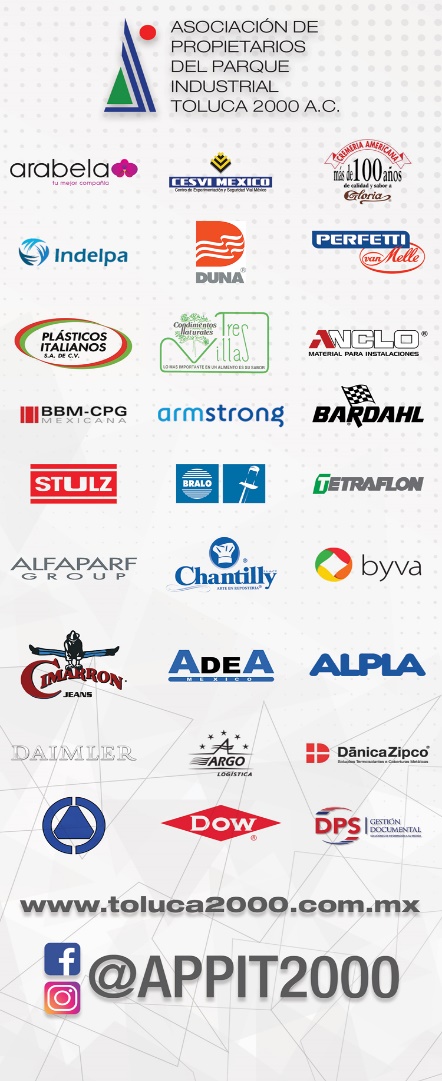 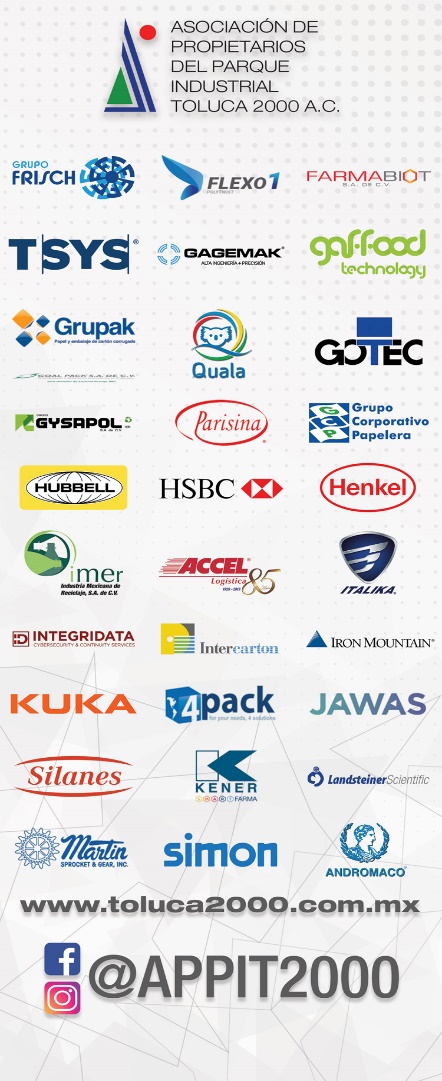 MÓDULOS DE ATENCIÓN
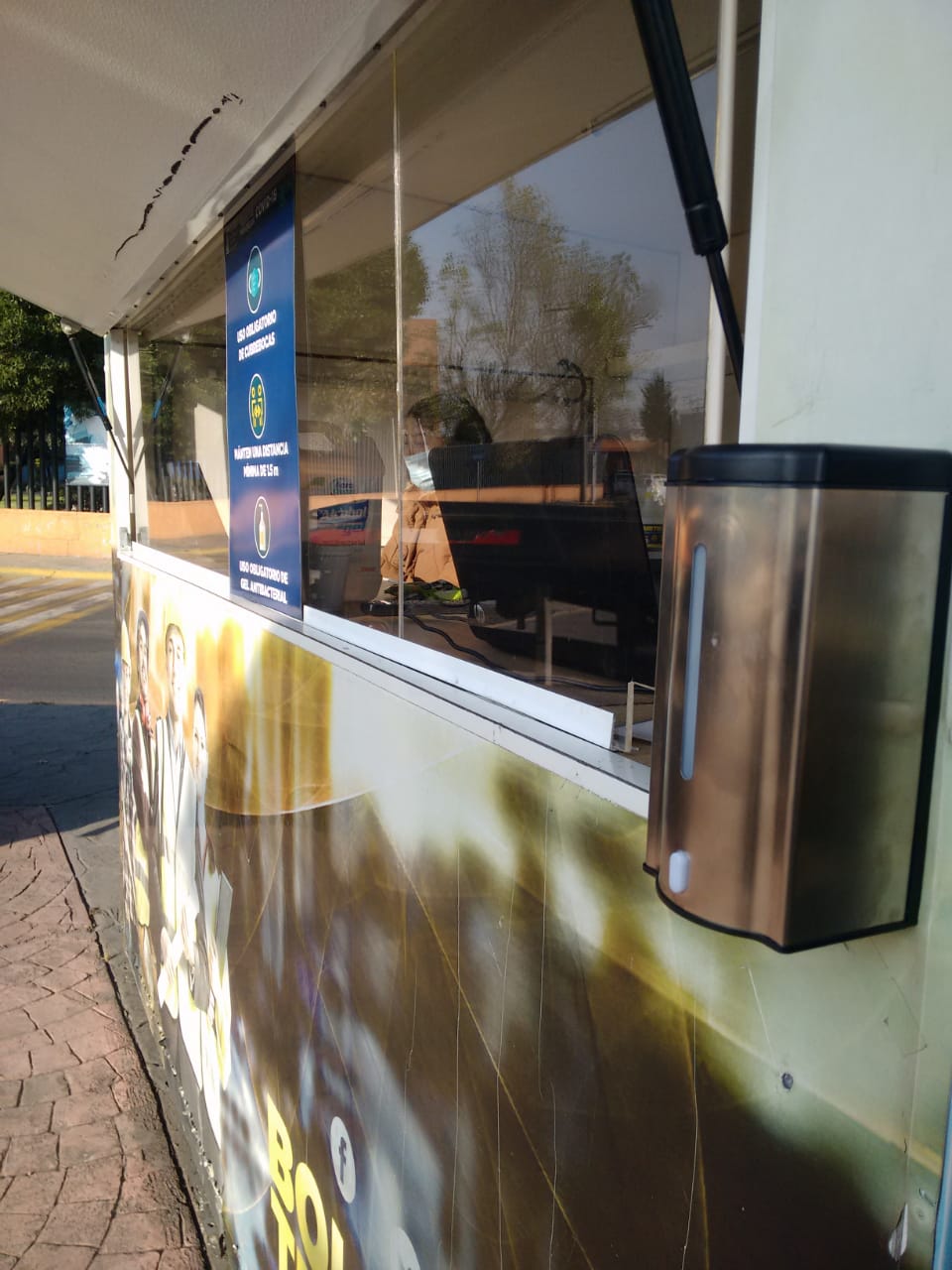 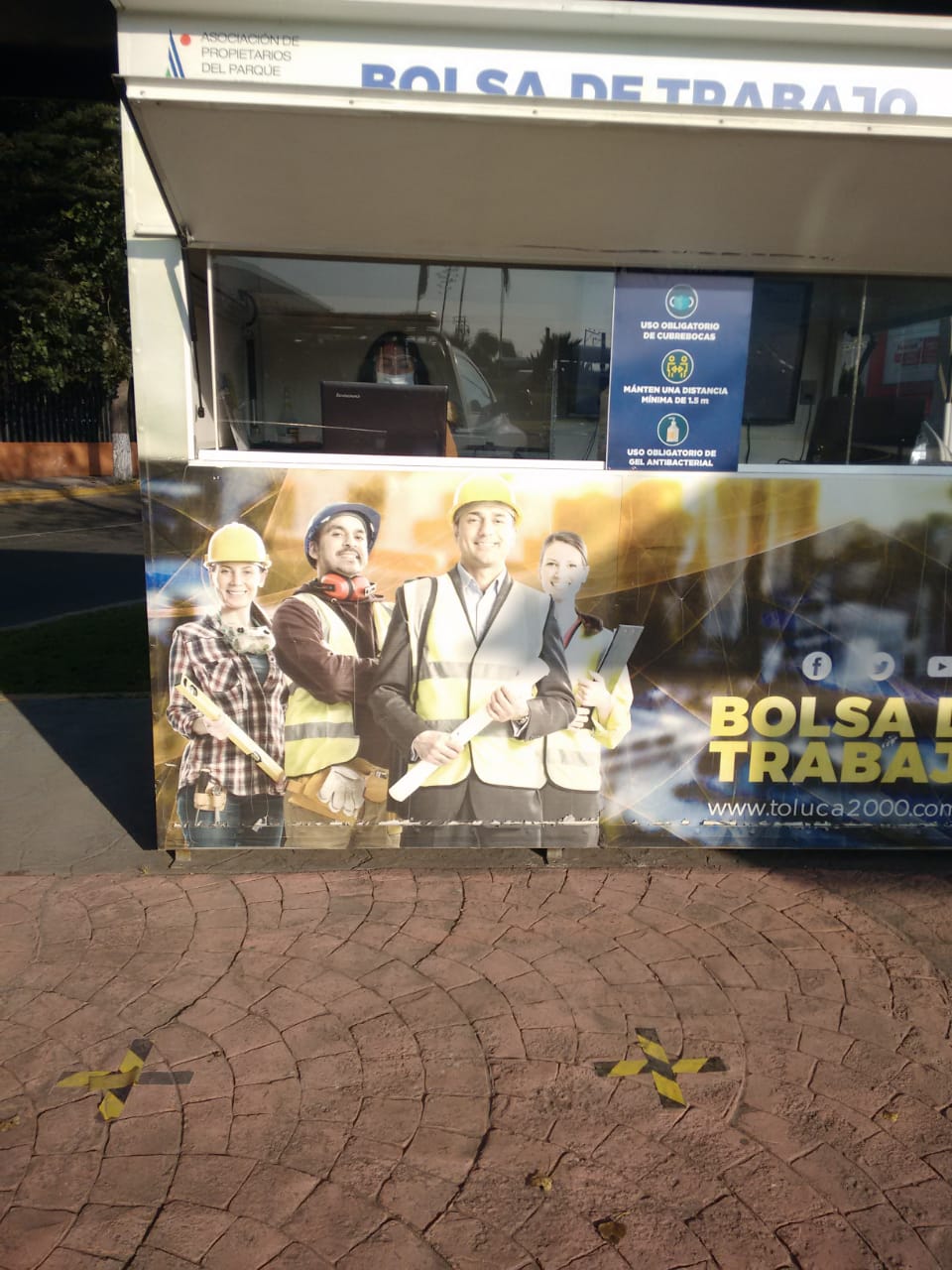 Lunes a viernes de 9:00 a 14:00hrs.
http://www.toluca2000.com.mx/bolsa.html
MÓDULOS DE ATENCIÓN
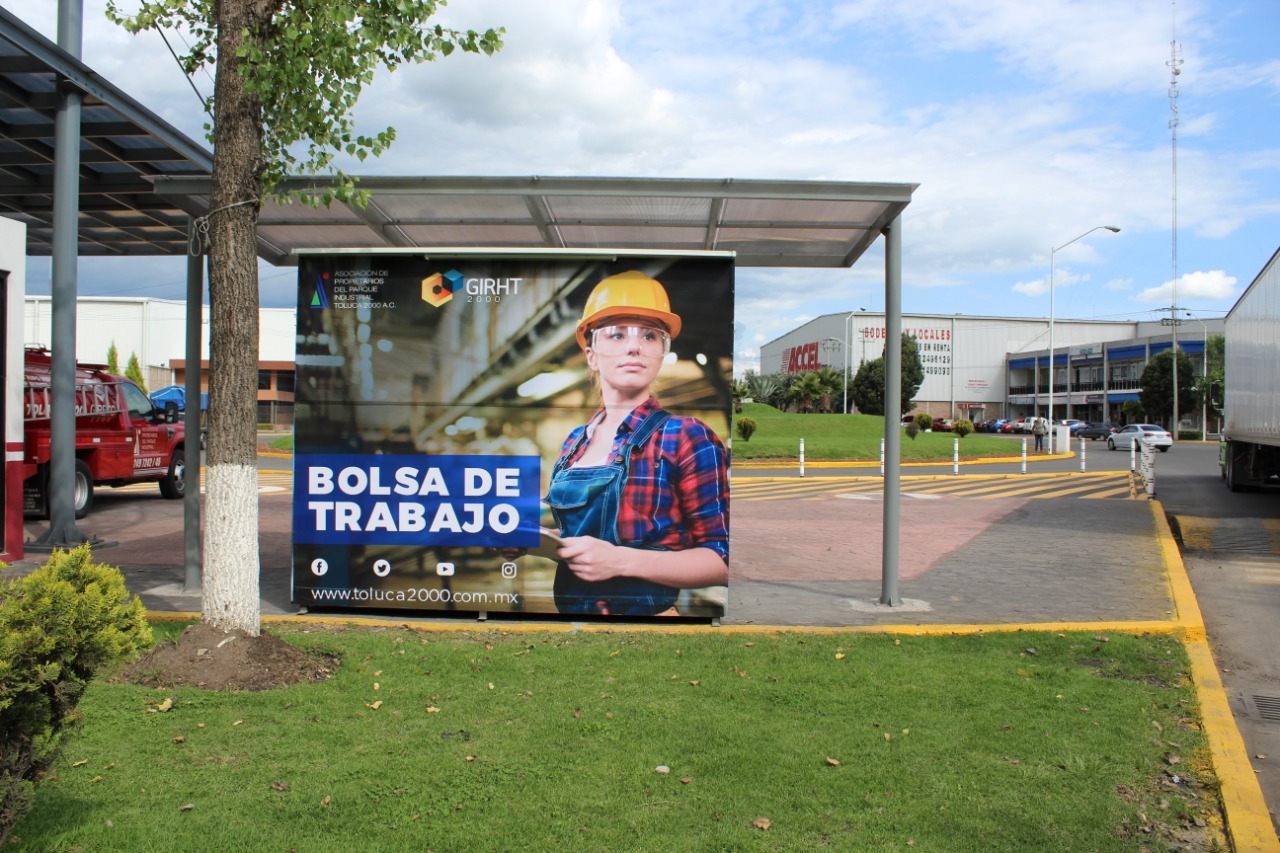 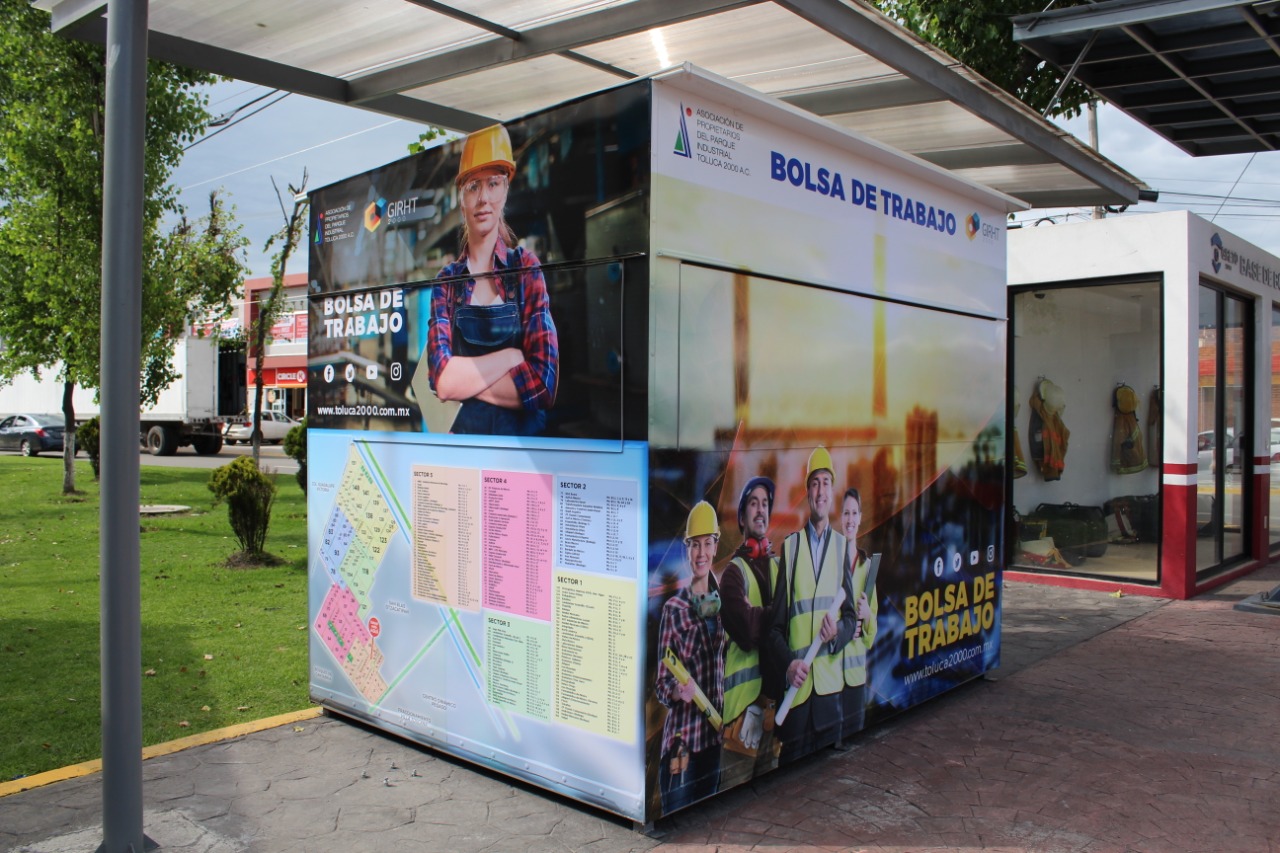 📍Acceso 2 del Parque Industrial Toluca 2000
📍Acceso 1: A un costado de la estación de bomberos.
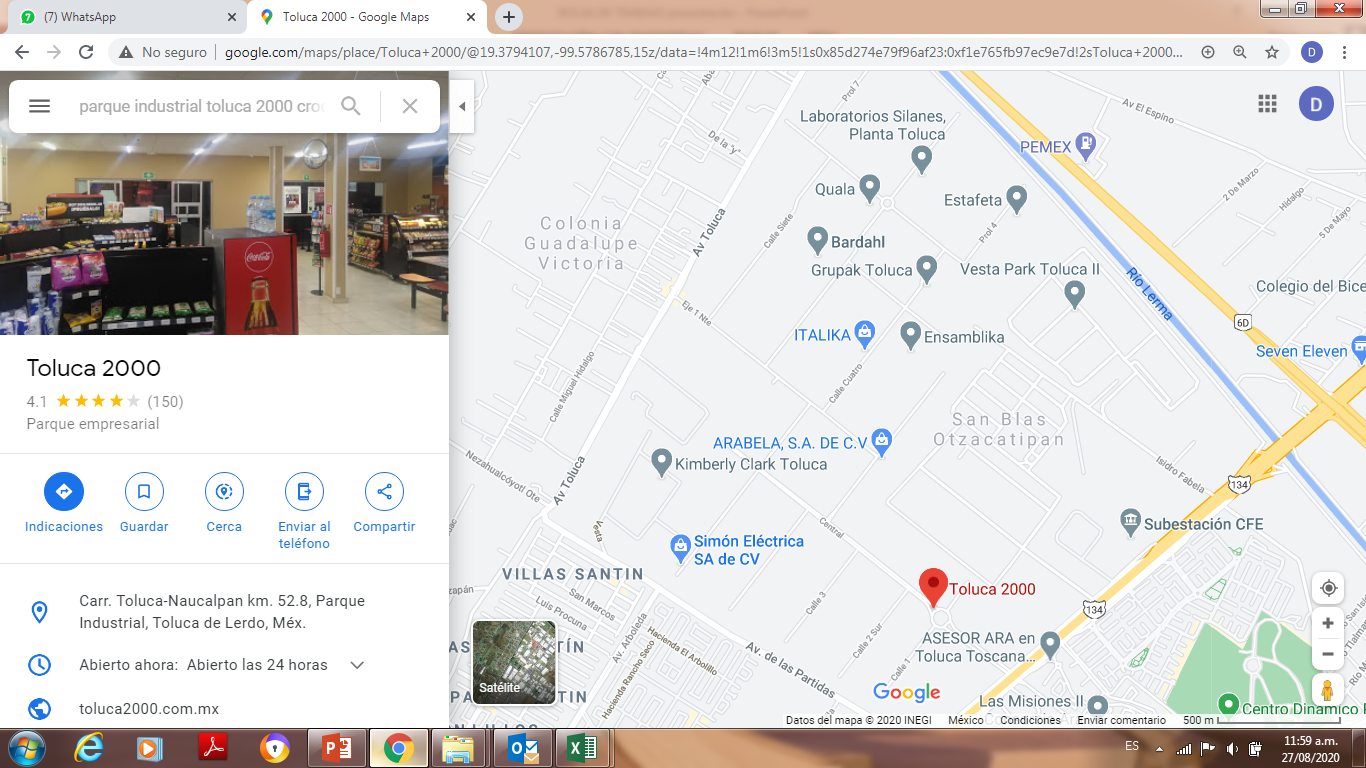 ACCESO 2
Av. Toluca Colonia Guadalupe Victoria
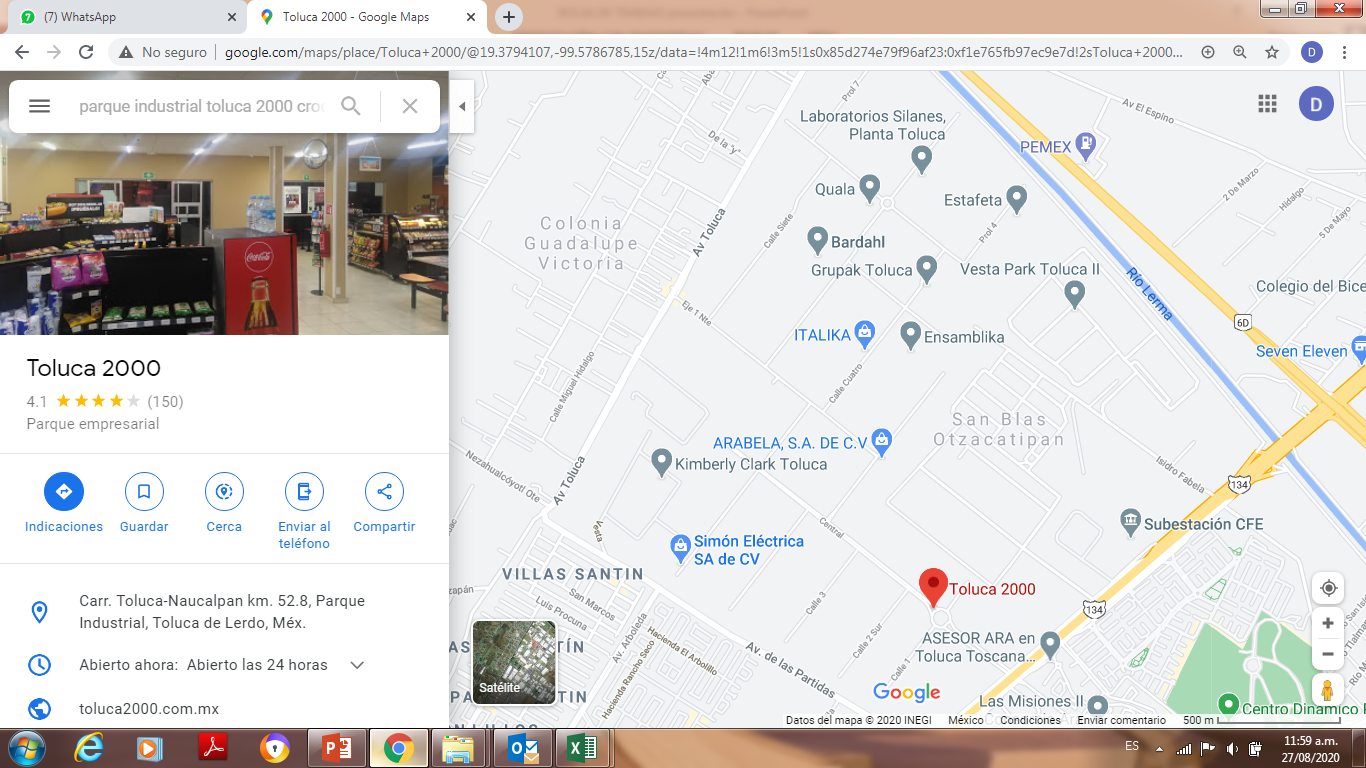 ACCESO 1 Carretera Toluca- Naucalpan km 52
MEDIDAS ANTE LA NUEVA NORMALIDAD
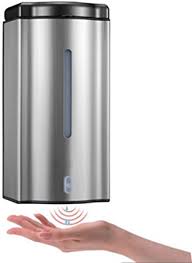 Se colocaron dispensadores gel antibacterial en el módulo de atención.
Se colocaron stickers para indicar la sana distancia entre cada pesona
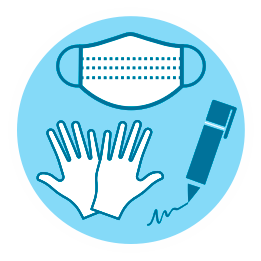 No se brinda información a través de folletos, trípticos, etc.
Se colocaron Micas protectoras en el módulo de atención para evitar el contacto directo con las personas.
Las personas interesadas deberán llevar su propio bolígrafo y hoja de papel para tomar nota sobre la vacante de su interés
www.toluca2000.com.mx
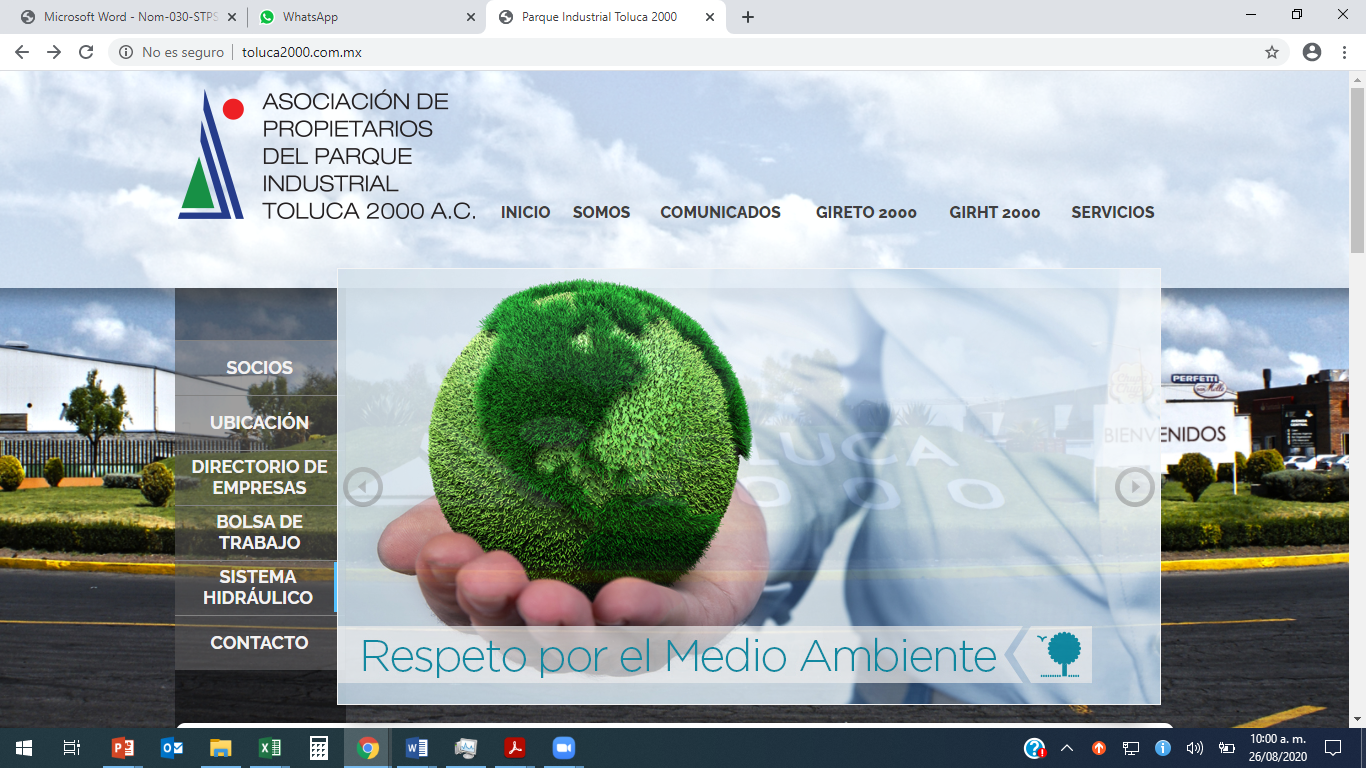 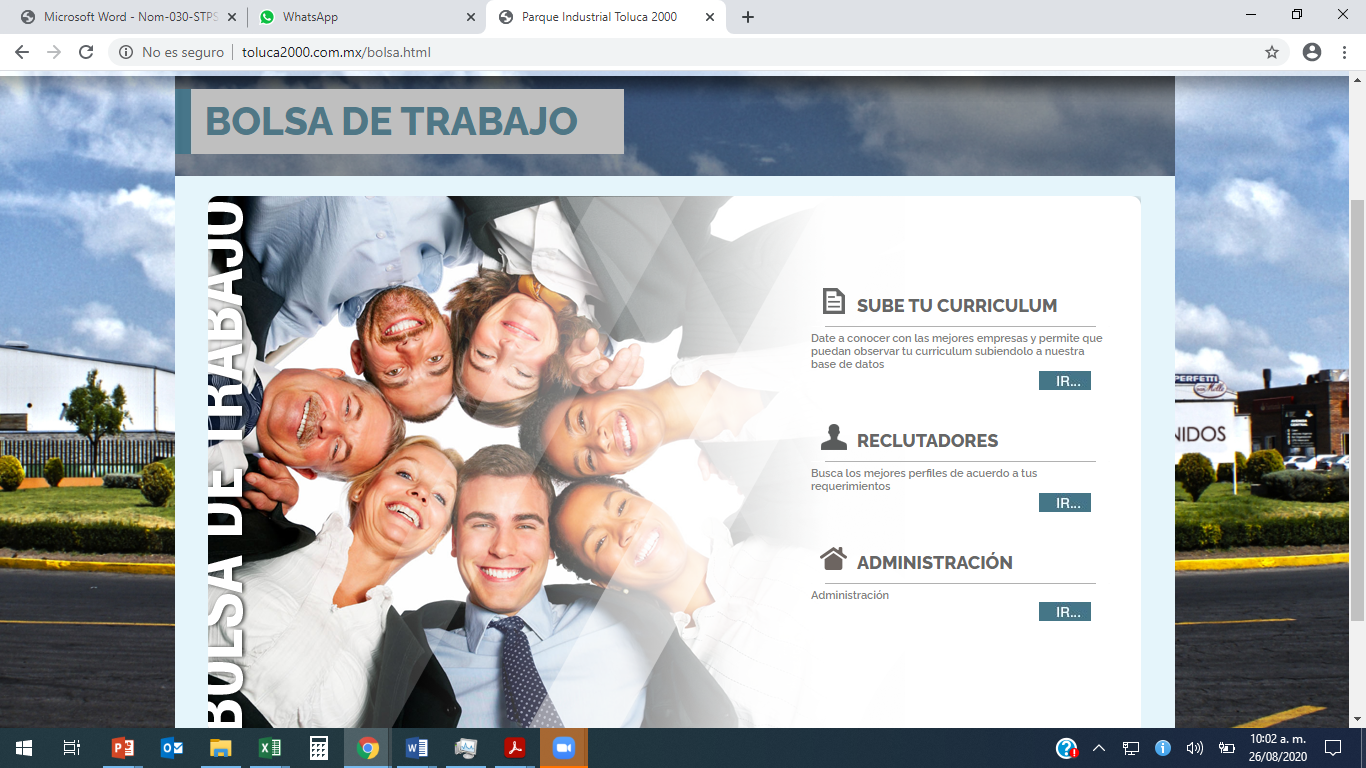 VACANTES ACTUALES
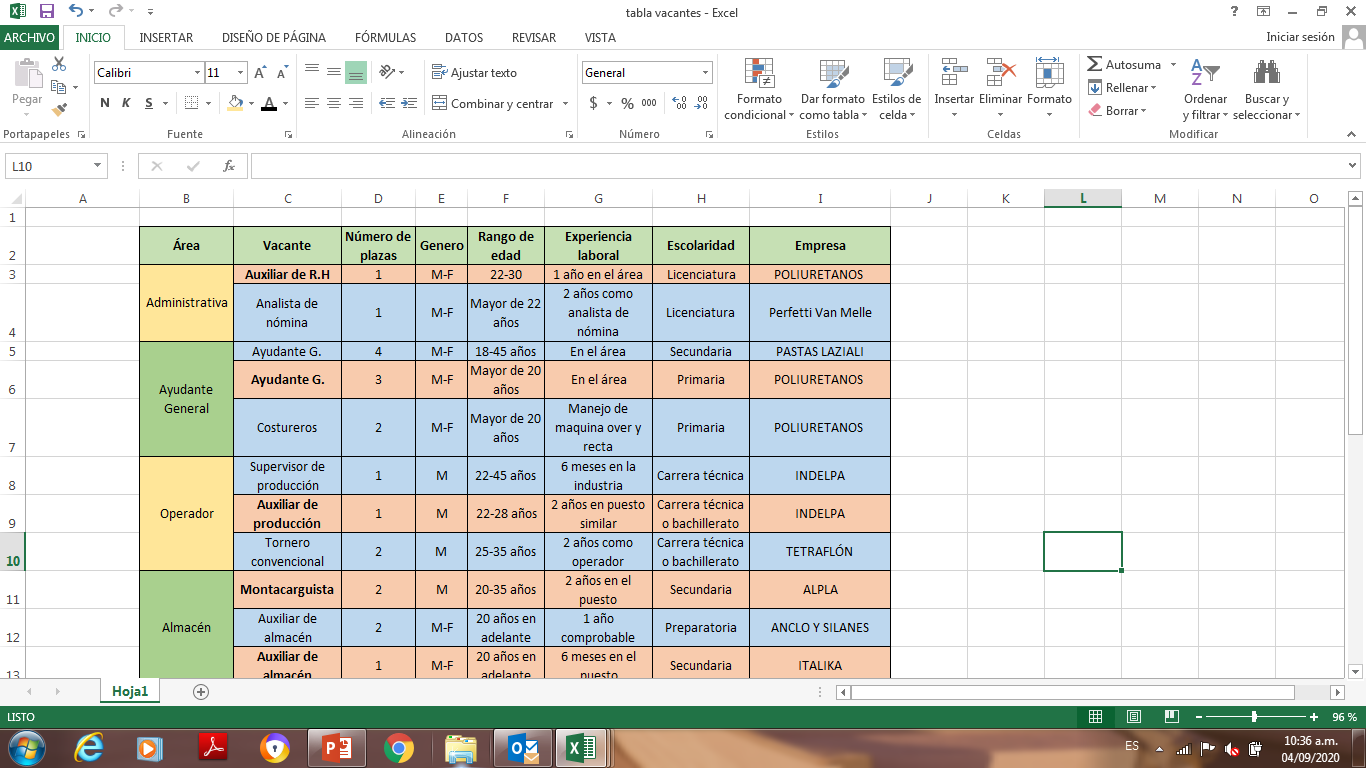 VACANTES ACTUALES
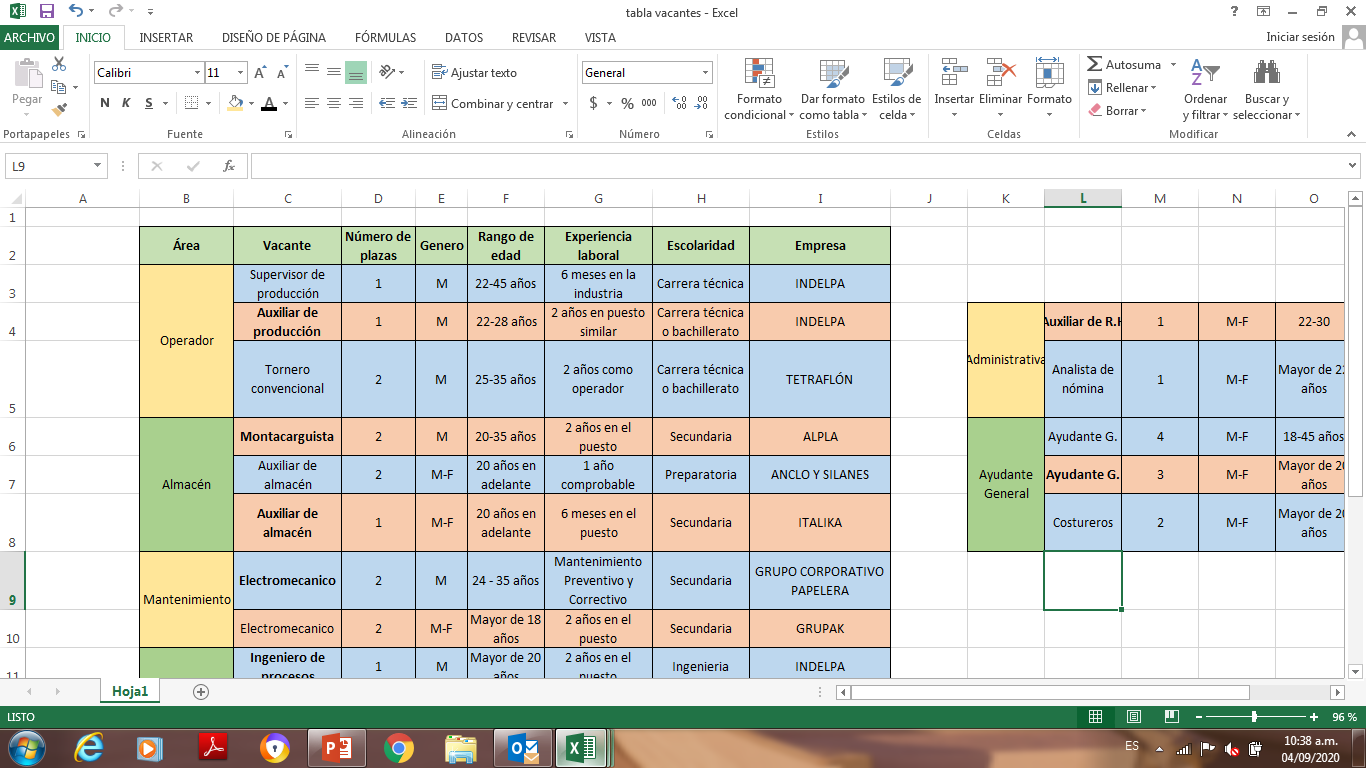 VACANTES ACTUALES
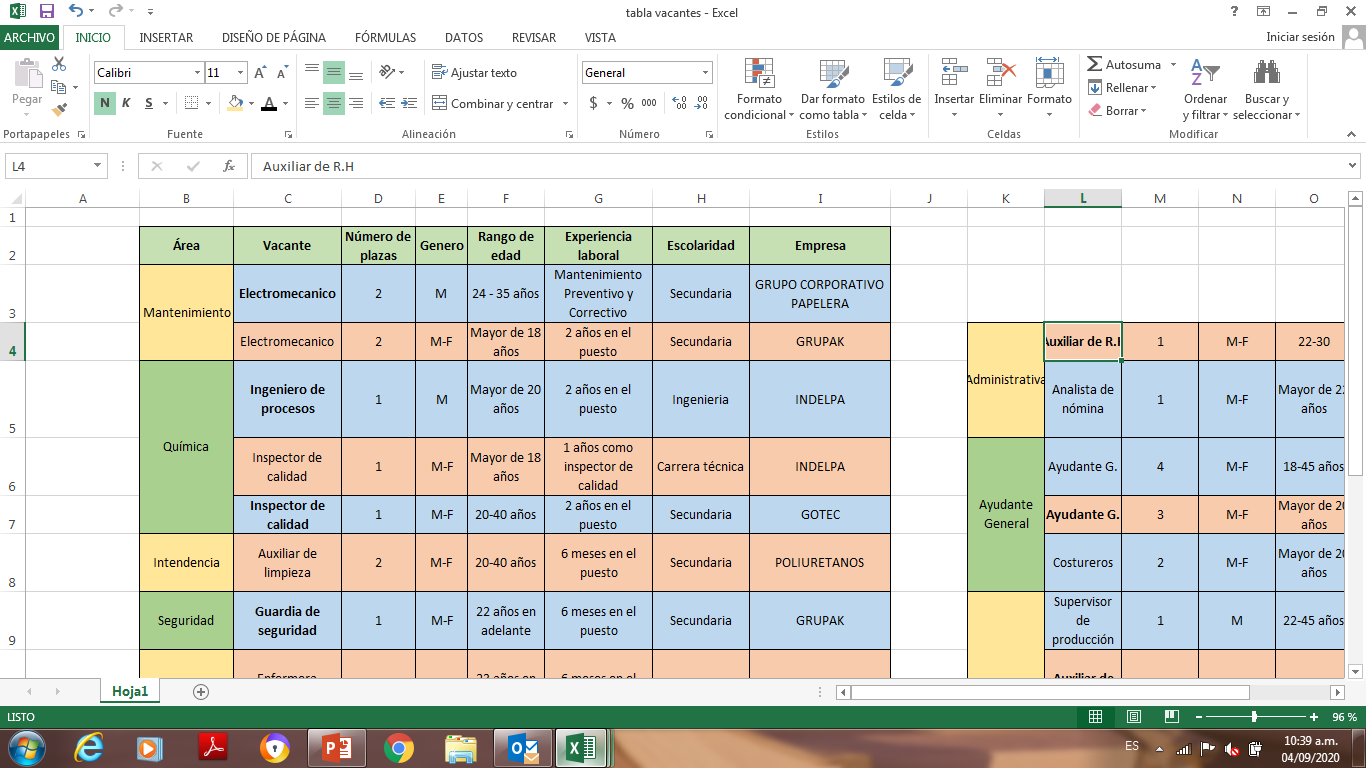 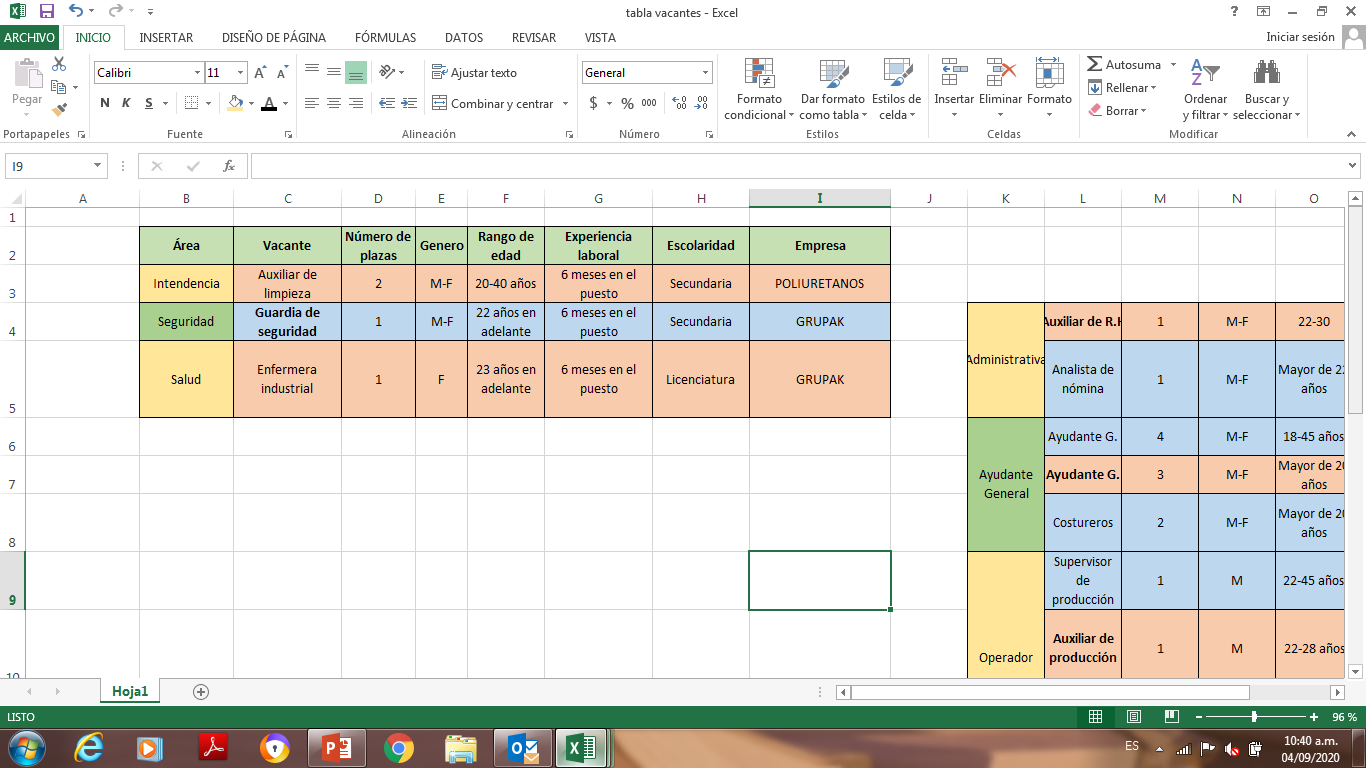 Lic. Norma Quezadas Castillo
Lic. Diana Espinoza Castillo 
Cel. 722-899-5882
bolsadetrabajo@toluca2000.com.mx
📲
📧
http://www.toluca2000.com.mx/bolsa.html
¿Conoces las diferentes formar de promover tus vacantes en el Parque?
Consideras adecuados los medios de comunicación que hemos utilizado para publicar tus vacantes?
¿Conoces la sección de bolsa de trabajo del portal web?